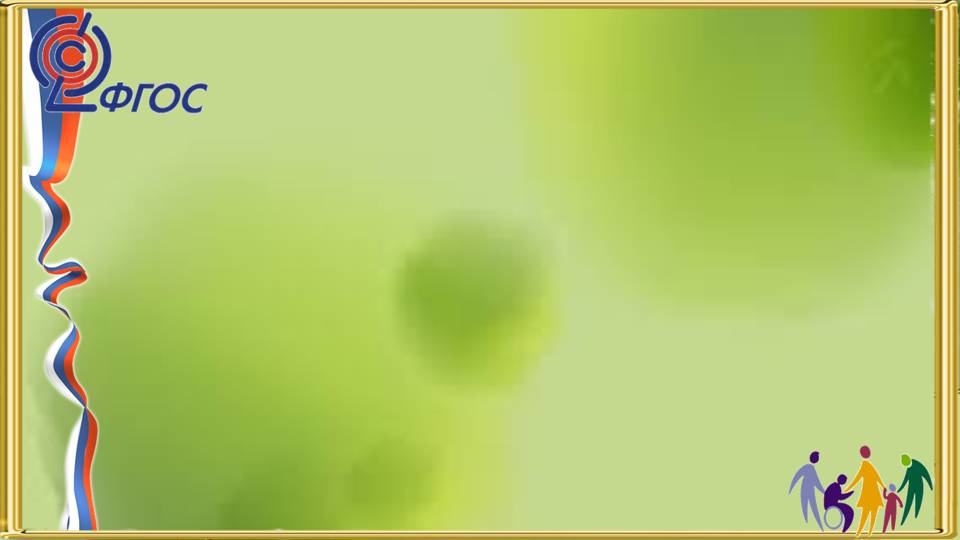 Организационно – правовые вопросы 
инклюзивного образования.
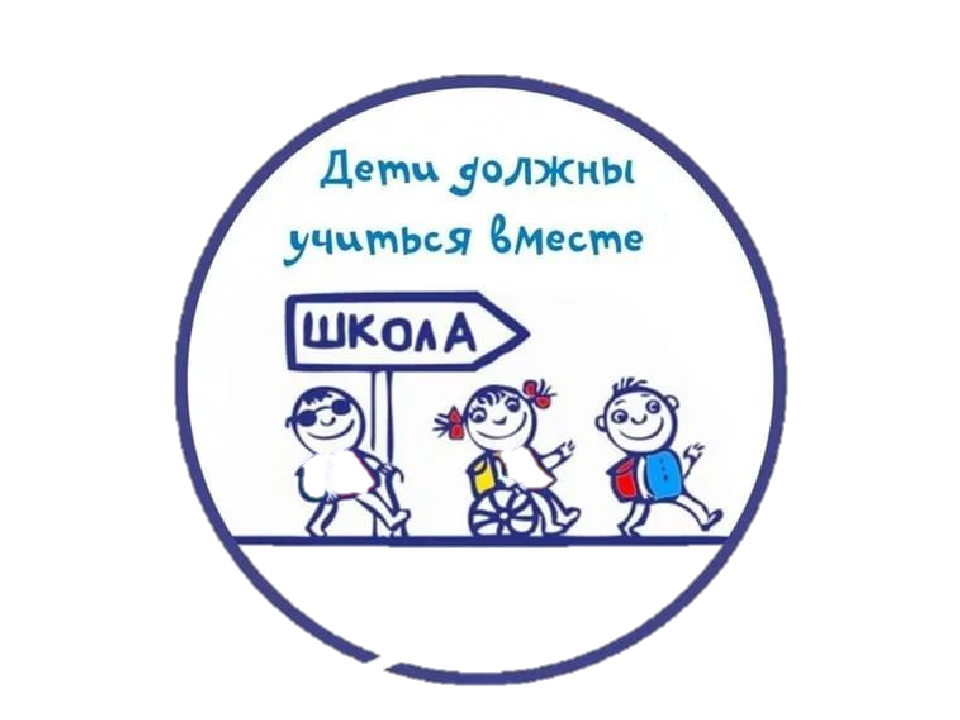 Инклюзивное
 образование
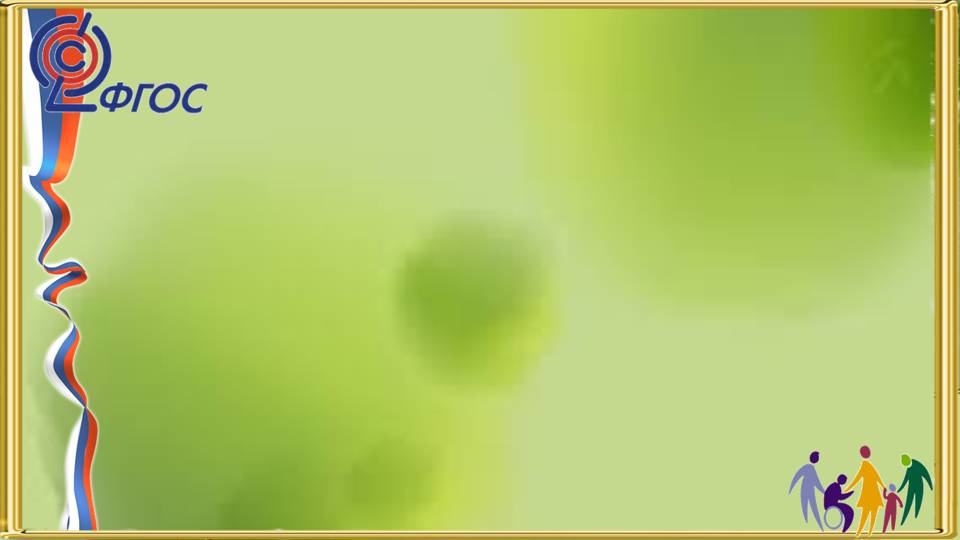 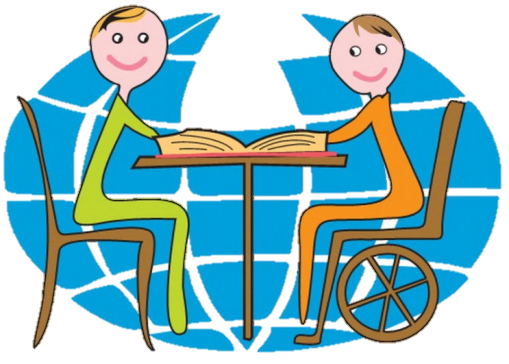 Международные документы 
по защите и гарантии прав детей с ОВЗ:
Всеобщая ДЕКЛАРАЦИЯ прав человека;
КОНВЕНЦИЯ ООН о правах ребенка
ДЕКЛАРАЦИЯ о правах инвалидов
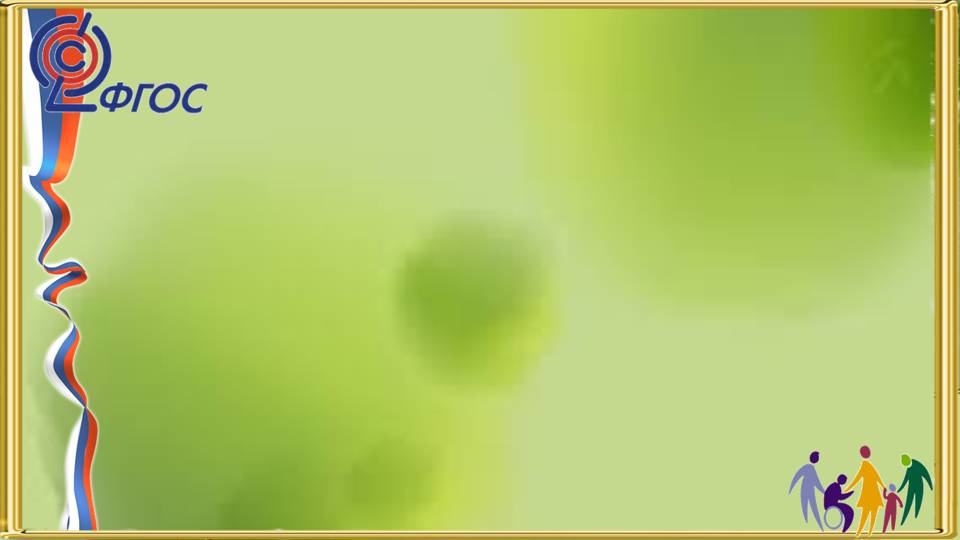 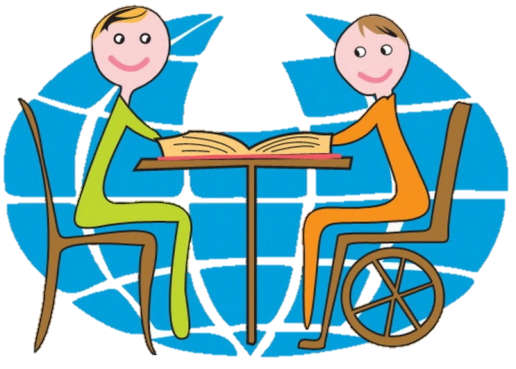 «Конвенция ООН о правах ребенка»
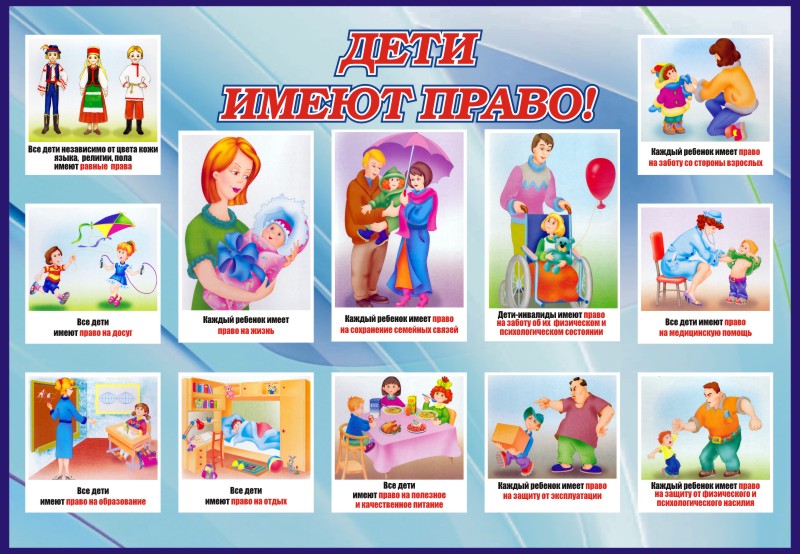 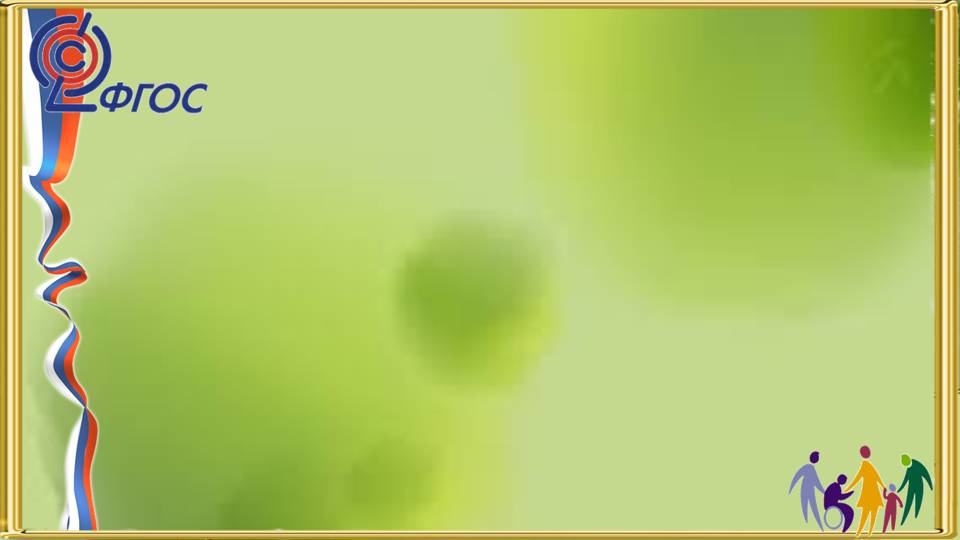 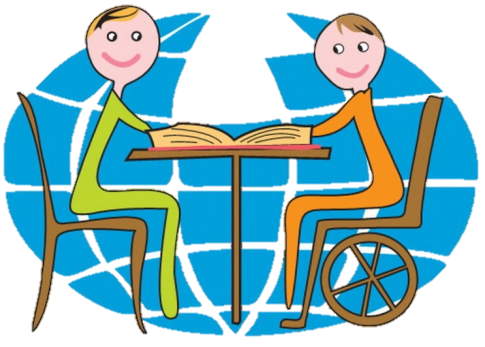 Государственный уровень:
Конституция РФ;
Закон РФ «Об образовании»;
Приоритетный национальный проект «Образование»;
Постановление правительства РФ № 297 «Об утверждении государственной программы РФ «Доступная среда»;
Приказ Министерства образования и науки Российской Федерации от 19 декабря 2014 г. 
       № 1598 «Об утверждении Федерального государственного стандарта начального общего  
       образования обучающихся с ограниченными возможностями здоровья»;
Письмо Министерства образования и науки РФ от 19 апреля 2011 г. № 03)255 «О введении федерального государственного образовательного стандарта общего образования»; 
Постановление Главного государственного санитарного врача РФ «Об утверждении СанПиН 2.4.2.3286-15 «Санитарно-эпидемиологические требования к условиям и организации обучения и воспитания в организациях, осуществляющих образовательную деятельность по адаптированным основным общеобразовательным программам для обучающихся с ОВЗ»;
ФЗ № 181 «О социальной защите инвалидов в РФ»;
Письма Минобразования и науки РФ  «О создании условий для получения образования детьми с ОВЗ.  «О коррекционном и инклюзивном образовании»;
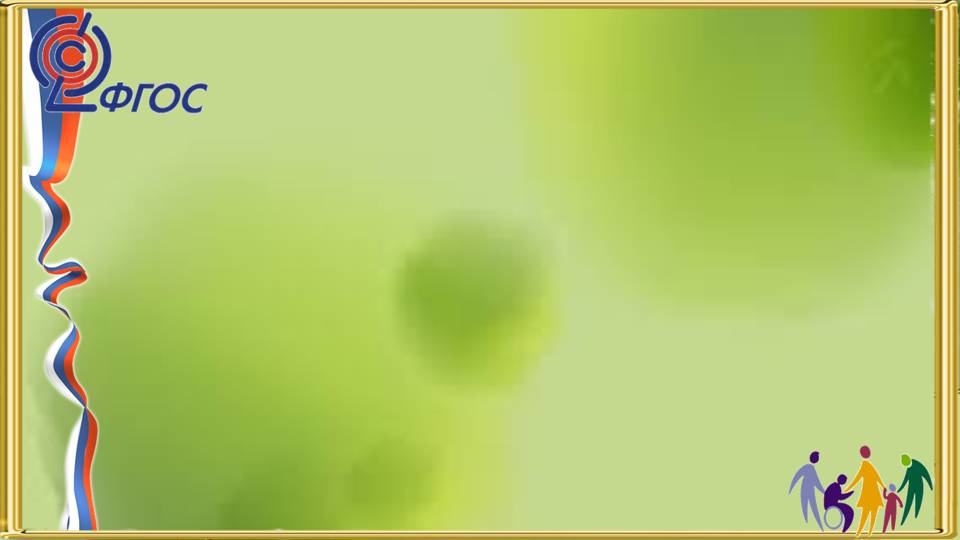 Закон «Об образовании»
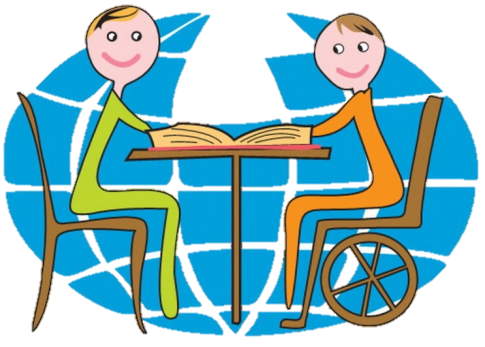 Ст. 2 п. 27: «Инклюзивное образование» – это обеспечение равного доступа к образованию для всех обучающихся с учетом разнообразия особых образовательных потребностей и индивидуальных возможностей.
Ст. 5 п. 2: Один из основных принципов государственной политики и правового регулирования отношений в сфере образования является обеспечение права каждого человека на образование, недопустимость дискриминации в сфере образования.
Ст. 5 п. 1:  Гарантия права на образование.
Ст. 34 п. 2: Закон устанавливает , что обучающиеся имеют право на предоставление условий для обучения с учетом особенностей их психофизического развития и состояния здоровья, в том числе получение социально-педагогической и психологической помощи, бесплатной психолого-медико-педагогической коррекции.
Ст. 48 п. 1: Обязанность педагогических работников учитывать особенности психофизического развития обучающихся и состояние их здоровья, соблюдать специальные условия, необходимые для получения образования лицами с ОВЗ, взаимодействовать при необходимости с медицинскими организациями.
Ст. 55 п.3: Обучение по адаптивным программам возможно только с согласия родителей и на основании рекомендаций ПМПК.
Ст. 79: Ребенку с ОВЗ не могут отказать в приеме в образовательную организацию по месту жительства в связи с состоянием его здоровья. При поступлении такого ребенка, его обучение должно быть организовано по адаптированной образовательной программе, чем обеспечивается инклюзивное образование.
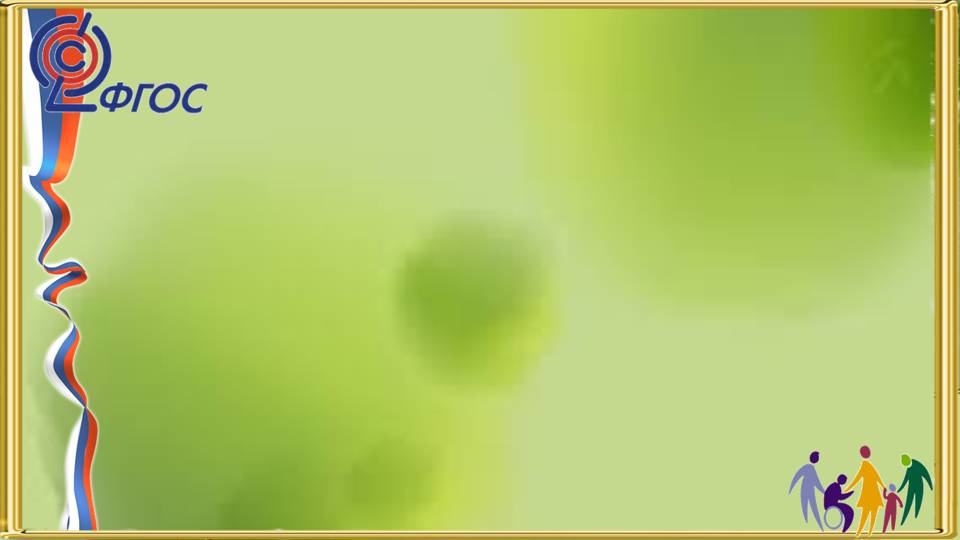 Доступность получения образования - это
Обеспечение доступности зданий, сооружений, оборудования, классный кабинетов, туалетов;
Организация учебно – воспитательной деятельности:
      -  по адаптированным основным образовательным программам;    
      -  с использованием специальных учебников, пособий, 
         дидактического материала;
      - использование специальных средств обучения коллективного и
        индивидуального пользования;
Соблюдение этических правил общения с детьми;
Проведение индивидуальных коррекционных занятий.
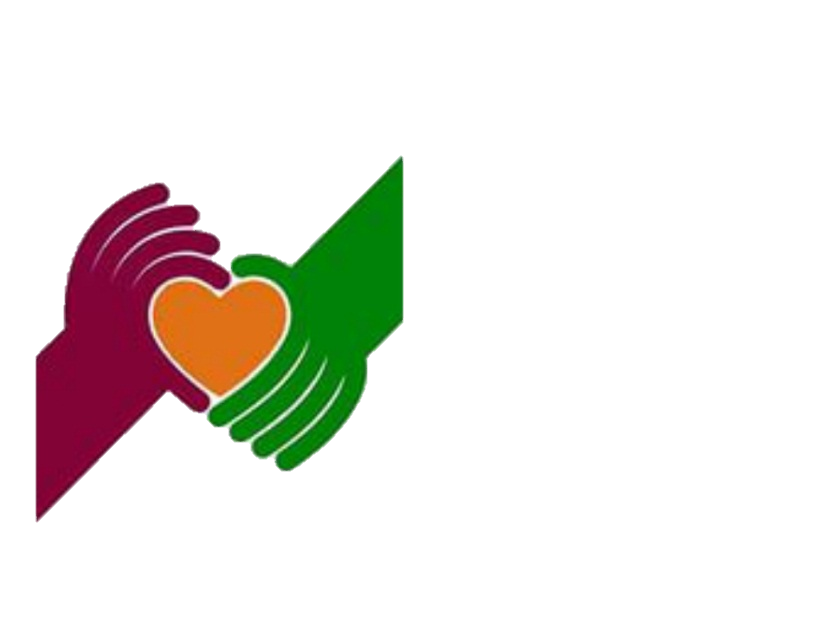 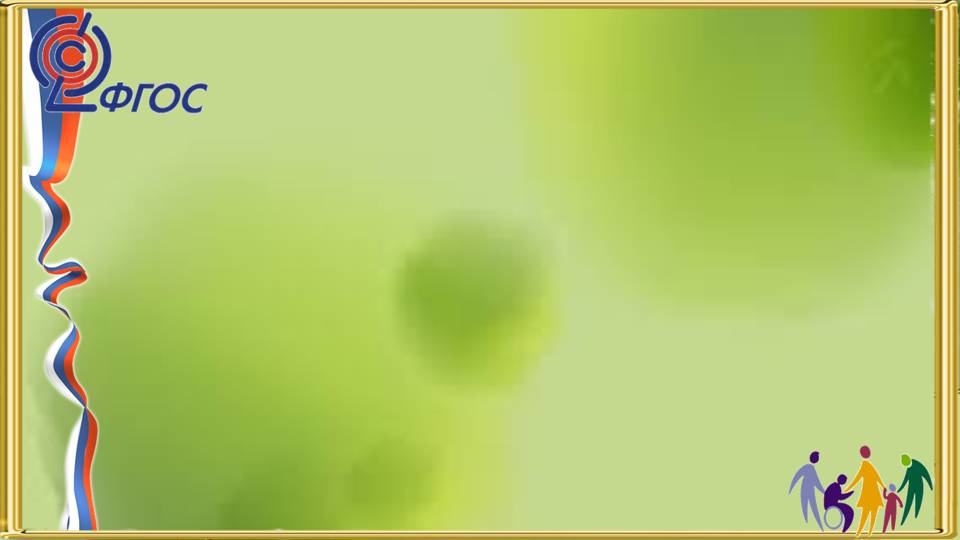 Категории детей с ОВЗ:
глухие; 
слабослышащие; 
слепые; 
слабовидящие;
с тяжелыми нарушениями речи; 
с нарушениями опорно-двигательного аппарата; 
с задержкой психического развития; 
с расстройствами аутистического спектра; 
со сложными дефектами;
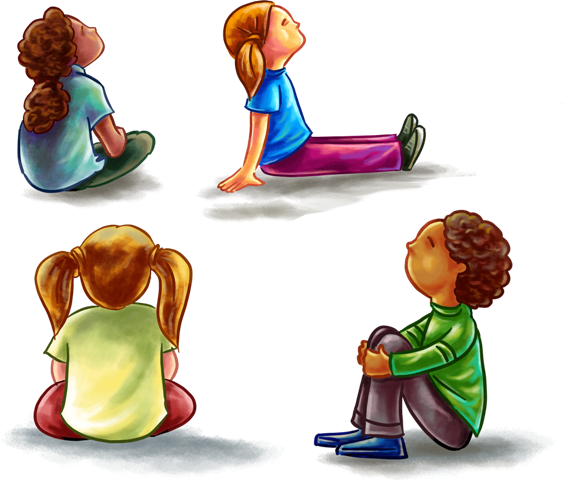 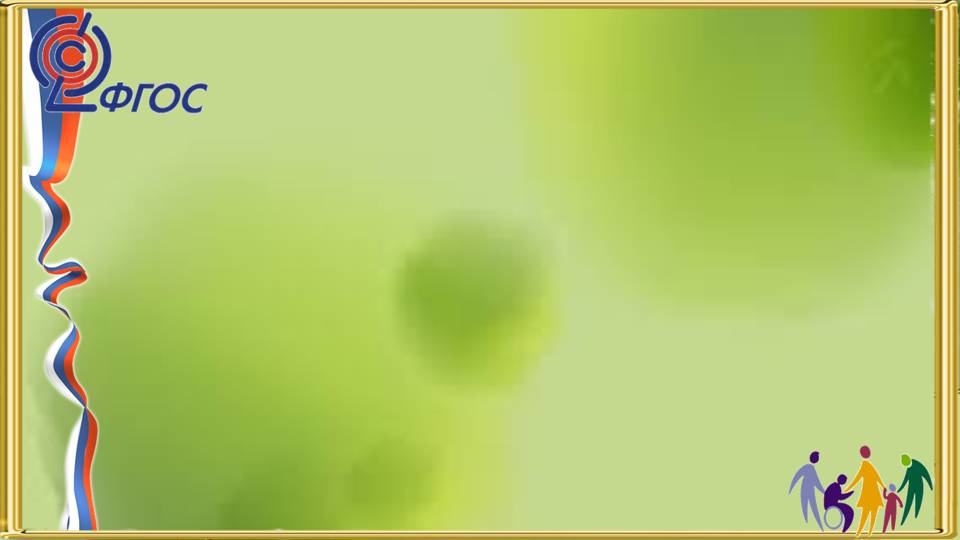 Создание внутришкольного ПМПк 
 для организации обучения детей с ОВЗ
Психолого-медико-педагогический консилиум  ОО – 
это объединение специалистов 
разного профиля, занимающихся развитием, обучением и адаптацией детей с особенностями развития 
по разным направлениям и осуществляющих контроль за результативностью своей деятельности.
Состав консилиума:
Руководитель консилиума
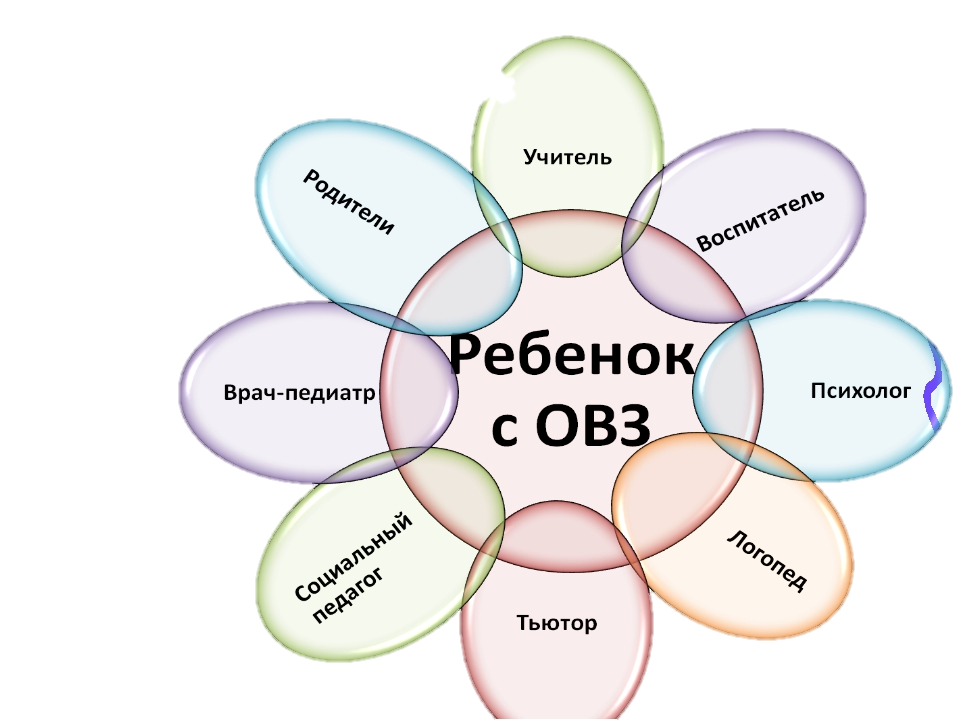 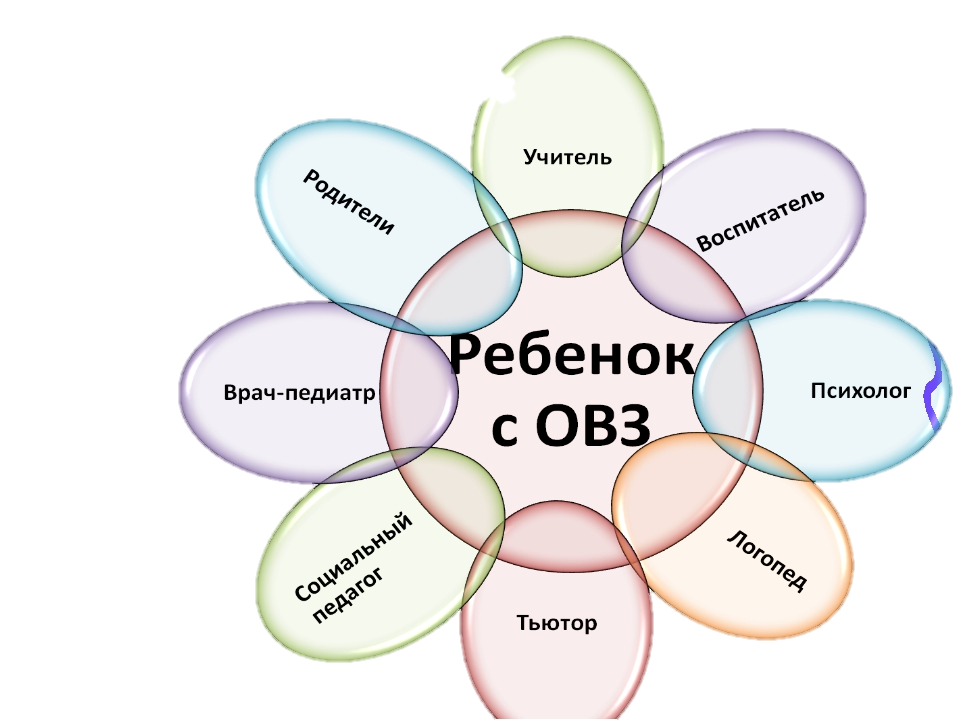 Цель:      создание системы 
психолого-медико-педагогического сопровождения  детей с ОВЗ 
в условиях общеобразовательной организации.
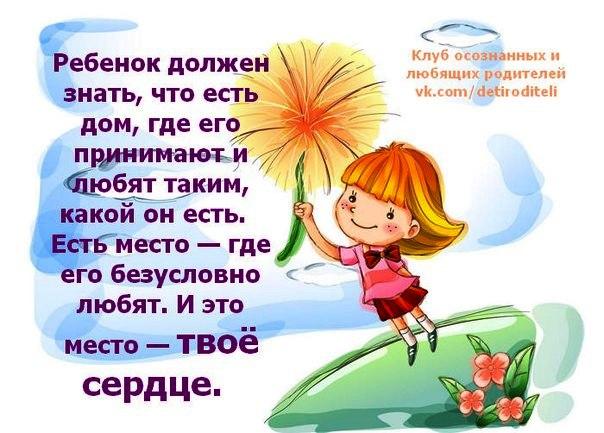 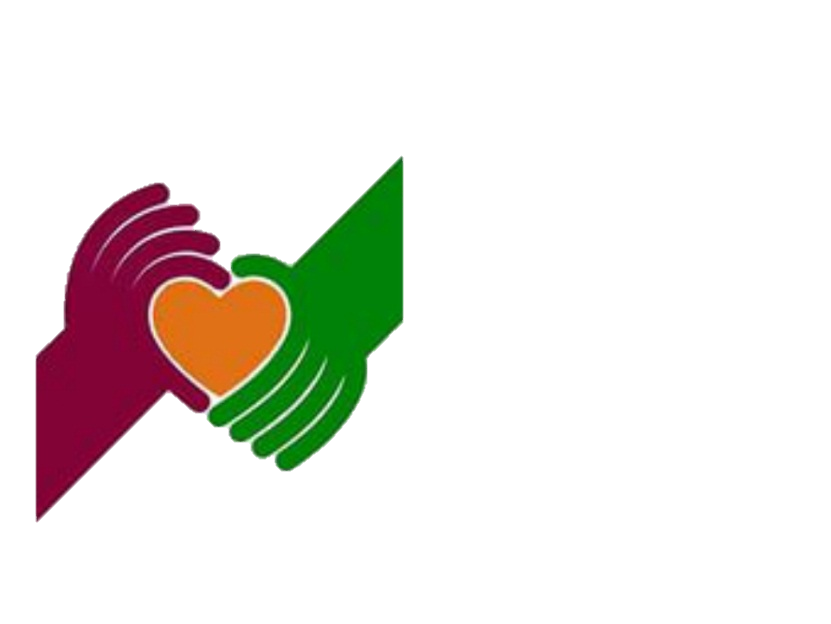